Scratch programming and Numeracy in Senior Primary Classes (NCTE/Lero)Summer Course 2012
Module 1
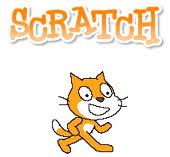 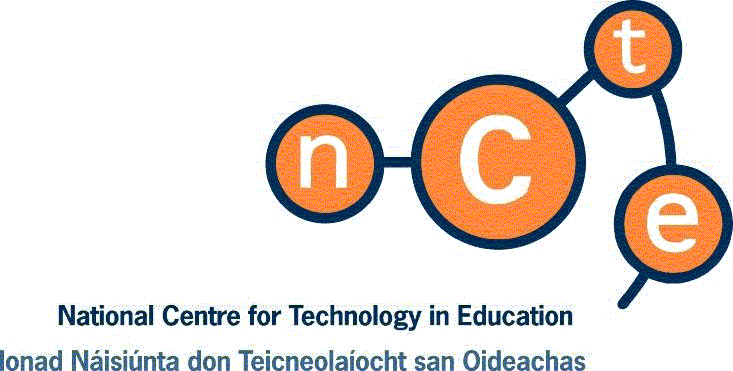 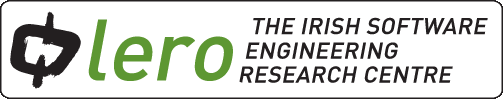 © Lero, NCTE 2012
[Speaker Notes: Day 1 timetable:
Slide 1, Slide 2, Slide 3, 4, 5, 6
Participant Manual Section 1-4]
Overview
Duration – 20 hours

Practical course – activity based

Numeracy focus

Other curricular applications

Sharing resources!
[Speaker Notes: Day 1 timetable:
Slide 1, Slide 2, Slide 3, 4, 5, 6
Participant Manual Section 1-4]
Learning Outcomes
Use Scratch programming to support the primary maths curriculum (algebra, number, shape and space, measures and data)
Use Scratch programming to support the development of problem solving skills
Develop a numeracy project using Scratch
Develop lesson outlines for classroom use of Scratch
Describe how Scratch can be used to support other curricular areas
Develop an e-Learning action plan describing how they will use Scratch to support numeracy development
[Speaker Notes: Day 1 timetable:
Slide 1, Slide 2, Slide 3, 4, 5, 6
Participant Manual Section 1-4]
Timetable
© Lero, NCTE 2012
[Speaker Notes: Day 1 timetable:
Slide 1, Slide 2, Slide 3, 4, 5, 6
Participant Manual Section 1-4]
Module 1 will cover:
Introduction to the Scratch Interface and Scratch projects
Introduction to some resources available online for Scratch
Installing Scratch 
Review of the Mathematical Skills from the Mathematics Curriculum
The use of Scratch to explore x y coordinates and directed numbers
The use of Scratch to explore variables
 The use of Operators block, sensing and broadcast
Discussion on how Scratch can support Numeracy in the classroom
© Lero, NCTE 2012
[Speaker Notes: Day 1 timetable:
Slide 1, Slide 2, Slide 3, 4, 5, 6
Participant Manual Section 1-4]
Within each module, the subsections contain:


An explanation of the concept

A link to the Maths curriculum

A hands on activity






© Lero, NCTE 2012
[Speaker Notes: Day 1 timetable:
Slide 1, Slide 2, Slide 3, 4, 5, 6
Participant Manual Section 1-4]
When using Scratch in your Maths Lesson:
Consider what mathematical skills you wish to develop
Decide what strand and strand unit your tasks support
Use Scratch to bring the curriculum to life! 


© Lero, NCTE 2012
[Speaker Notes: The participants should work step by step with you in creating these projects. 
They should be encouraged to insert their own ideas where possible. 
If time allows, each person/pair should display their work to the whole group at the end of the activity.



Slide 7, 8]
Remember!
Your Maths lesson should ensure that:
The children are active in the lesson – creating editing and reviewing
The teacher is focussed on Mathematical skills, not just mathematical content.
The children are constantly communicating. To facilitate this, children could work in pairs or small groups. It is also helpful to conclude each lesson with a group discussion.

© Lero, NCTE 2012
[Speaker Notes: Slide 7,8
Module 5, 6, 7, 8
Slide 9, 10
End]
Discussion Time
In what way could you extend or adapt today’s activities for your own classroom? 
What would work well?
 What might be difficult to implement or use? Are there ways to overcome these challenges?

© Lero, NCTE 2012
[Speaker Notes: Please allow sufficient time for discussion activities as these are a very important aspect of the course. 

Participants should be given a few minutes to discuss/answer the questions in pairs or small groups before feeding back to the group.]
Today we have...
Explored the Scratch Interface and Scratch projects
Looked at some resources available online for Scratch
Reviewed of the Mathematical Skills from the Mathematics Curriculum
Used Scratch to explore x y coordinates and directed numbers
Used Scratch to explore variables
 Used the Operators block, sensing and broadcast
Discussed how Scratch can support Numeracy in the classroom
© Lero, NCTE 2012